THE BOOK OF DANIEL
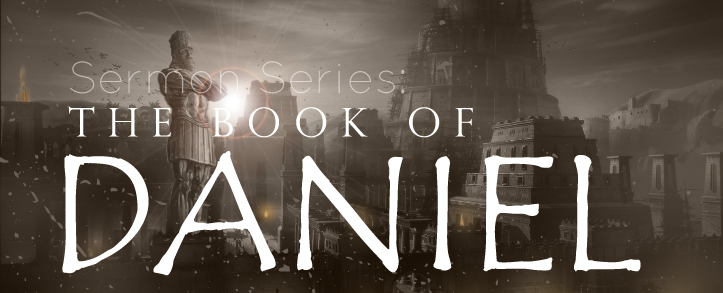 Dr. Andy Woods
Message
Times of the Gentiles are revealed prophetically (2, 7, 8-12) and ethically (1, 3-6)
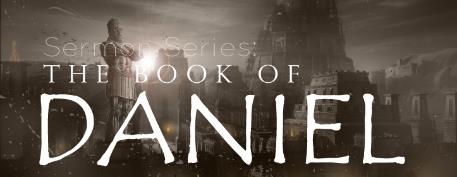 Synthetic Outline
Historical (1-7):
Daniel interprets, 3rd person, gentile nations
Intro “Hebrew” (1)
Aramaic chiasm (2-7)
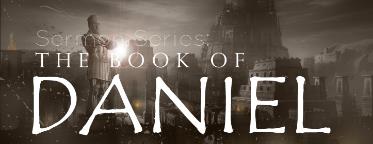 Synthetic Outline
Prophetic (8-12):
Angel interprets, 1st person, Jewish nation, Hebrew
Ram & Goat (8)
70 weeks (9)
Final vision (10-12)
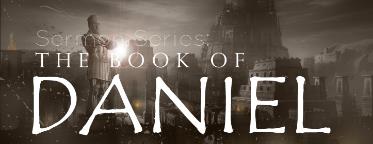 Synthetic Outline
Historical (1-7):
Daniel interprets, 3rd person, gentile nations
Intro “Hebrew” (1)
Aramaic chiasm (2-7)
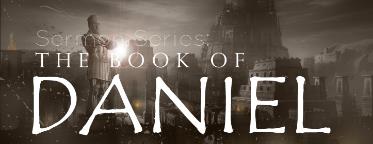 Synthetic Outline
Historical (1-7):
Daniel interprets, 3rd person, gentile nations
Intro “Hebrew” (1)
Aramaic chiasm (2-7)
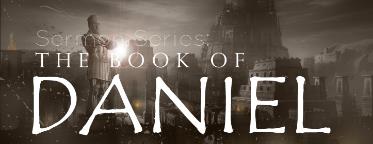 Synthetic Outline
Chiasm “Aramaic” ( 2-7)
1. Gentile History (2)
2. Protection (3)
3. Revelation to a gentile king (4)
3. Revelation to a gentile king (5)
2. Protection (6)
1. Gentile history (7)
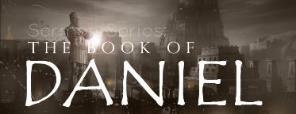 Synthetic Outline
Chiasm “Aramaic” ( 2-7)
1. Gentile History (2)
2. Protection (3)
3. Revelation to a gentile king (4)
3. Revelation to a gentile king (5)
2. Protection (6)
1. Gentile history (7)
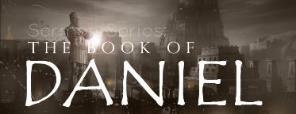 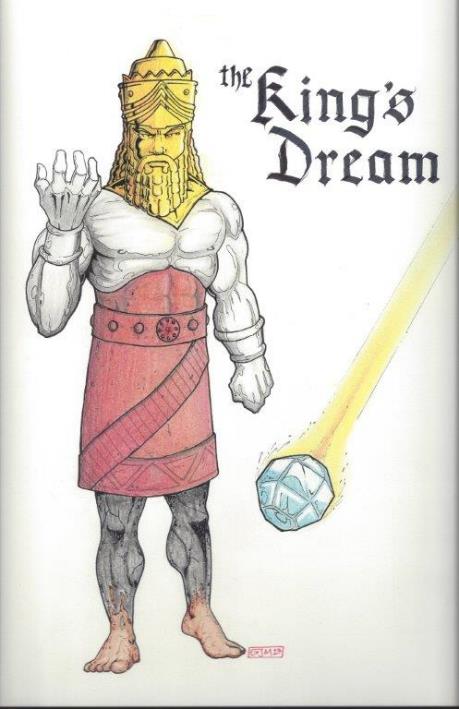 Statue 
& 
Stone
Synthetic Outline
Chiasm “Aramaic” ( 2-7)
1. Gentile History (2)
2. Protection (3)
3. Revelation to a gentile king (4)
3. Revelation to a gentile king (5)
2. Protection (6)
1. Gentile history (7)
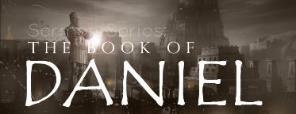 Chapter 3 Outline
The Setting (3:1-7)
The Accusation (3:8-12)
The Test (3:13-18)
The Deliverance (3:19-27)
The Decree (3:28-30)
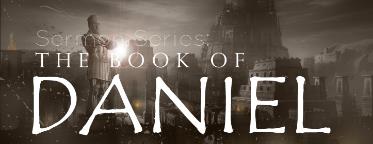 Chapter 3 Outline
The Setting (3:1-7)
The Accusation (3:8-12)
The Test (3:13-18)
The Deliverance (3:19-27)
The Decree (3:28-30)
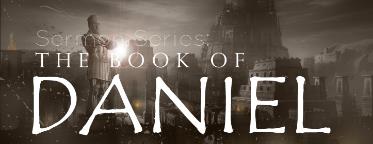 Nebuchadnezzar’s Image (3:1)
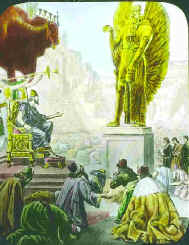 90 feet high & 9 feet wide

8 stories
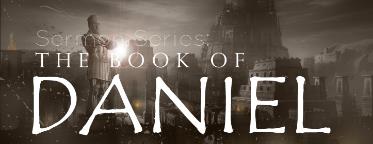 Nebuchadnezzar’s Command (3:4-6)
Exodus 20:1-6
Purpose of government (Gen 6:11; 9:6; Rom 13:1-7; 1 Tim 2:1-4; 1 Pet 2:23-15)
Civil disobedience (Dan 3; 6; Acts 5:29)
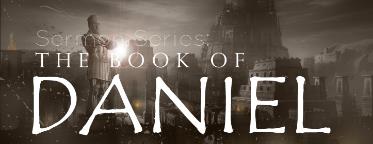 Synthetic Outline
Chiasm “Aramaic” ( 2-7)
1. Gentile History (2)
2. Protection (3)
3. Revelation to a gentile king (4)
3. Revelation to a gentile king (5)
2. Protection (6)
1. Gentile history (7)
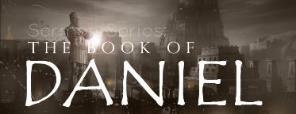 Synthetic Outline
Chiasm “Aramaic” ( 2-7)
1. Gentile History (2)
2. Protection (3)
3. Revelation to a gentile king (4)
3. Revelation to a gentile king (5)
2. Protection (6)
1. Gentile history (7)
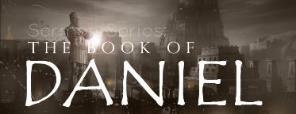 Baker Faces Prison for Refusing to Bake Same-Sex Wedding Cake
“Jack Phillips is a baker who declined to bake a wedding cake for a same-sex couple because his Christian belief is that marriage exists only between a man and woman. Now a Colorado judge has ordered him to bake cakes for same-sex marriages, and if Phillips refuses, he could go to jail.”
Ken Klukowski, “Baker Faces Prison for Refusing to Bake Same-Sex Wedding Cake,” online: http://www.breitbart.com/Big-Government/2013/12/12/Christian-Baker-Willing-to-Go-to-Jail-for-Declining-Gay-Wedding-Cake, 12 December 2013, accessed 16 May 2014.
Chapter 3 Outline
The Setting (3:1-7)
The Accusation (3:8-12)
The Test (3:13-18)
The Deliverance (3:19-27)
The Decree (3:28-30)
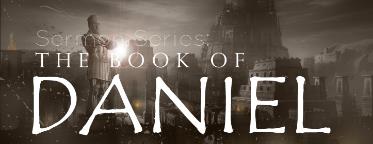 II. The Accusation (3:8-12)
Jealousy (2:49; 6:3-4; Acts 5:17)
Monotheism (Esther 3:1-6)
John 14:6; Acts 4:12; 1 Tim. 2:5
Where is Daniel? 2:49
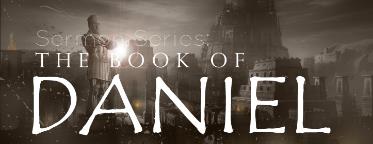 II. The Accusation (3:8-12)
Jealousy (2:49; 6:3-4; Acts 5:17)
Monotheism (Esther 3:1-6)
John 14:6; Acts 4:12; 1 Tim. 2:5
Where is Daniel? 2:49
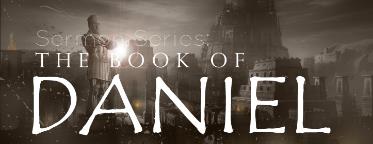 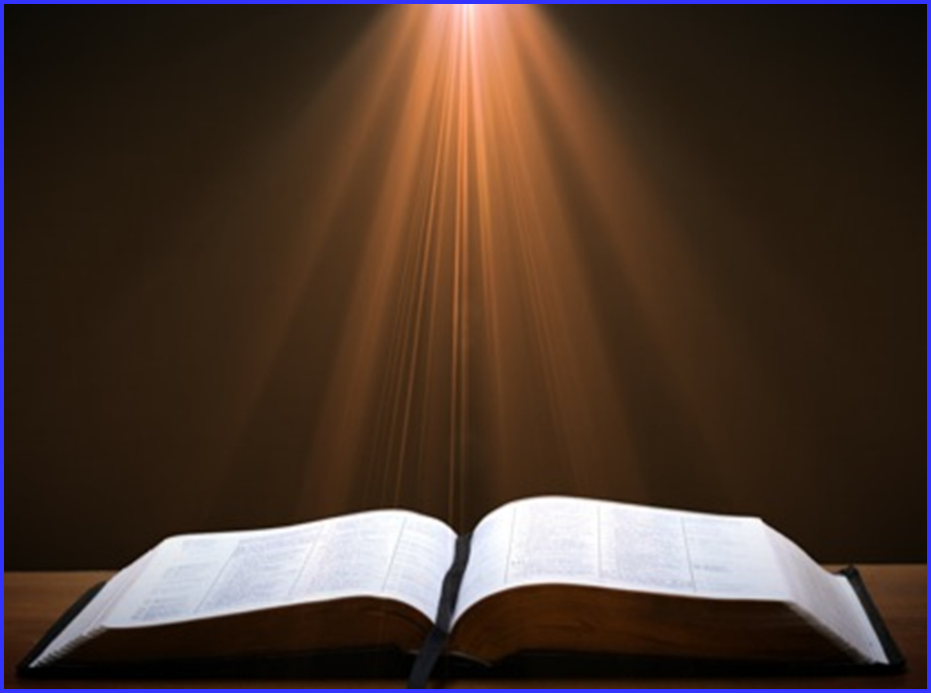 Daniel 2:48-49 (NASB)
“Then the king promoted Daniel and gave him many great gifts, and he made him ruler over the whole province of Babylon and chief prefect over all the wise men of Babylon. 49 And Daniel made request of the king, and he appointed Shadrach, Meshach and Abed-nego over the administration of the province of Babylon, while Daniel was at the king’s court.”
Chapter 3 Outline
The Setting (3:1-7)
The Accusation (3:8-12)
The Test (3:13-18)
The Deliverance (3:19-27)
The Decree (3:28-30)
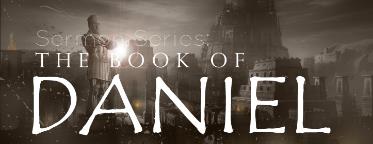 The Test (3:13-18)
Nebuchadnezzar’s ultimatum (3:13-15)
Battle over sovereignty (3:15b)
The response (3:16-18)
Heb. 11:35b
Principles of civil disobedience
Willingness to pay consequences
Maintain respect for the king
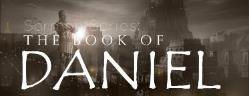 The Test (3:13-18)
Nebuchadnezzar’s ultimatum (3:13-15)
Battle over sovereignty (3:15b)
The response (3:16-18)
Heb. 11:35b
Principles of civil disobedience
Willingness to pay consequences
Maintain respect for the king
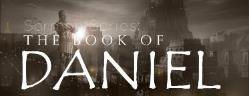 The Test (3:13-18)
Nebuchadnezzar’s ultimatum (3:13-15)
Battle over sovereignty (3:15b)
The response (3:16-18)
Heb. 11:35b
Principles of civil disobedience
Willingness to pay consequences
Maintain respect for the king
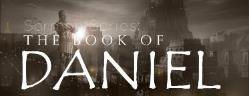 Changing of the Names (Dan. 1:6)
Jewish names (Deut. 6:6-7; Prov. 22:6)
Daniel – God is my judge
Hananiah – Yahweh is gracious
Mishael – Who is what God is?
Azariah – Yahweh has helped
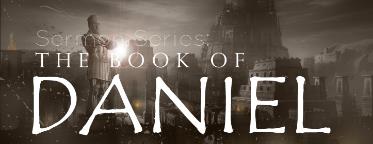 Changing of the Names(Dan. 1:7)
Babylonian names (Gen 2:19)
Beltshazzar – Lady protect the king
Shadrach – I am fearful of God
Meshach – I am of little account
Abed-nego – Servant of Nebo
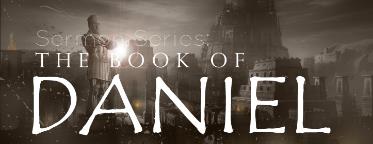 The Test (3:13-18)
Nebuchadnezzar’s ultimatum (3:13-15)
Battle over sovereignty (3:15b)
The response (3:16-18)
Heb. 11:35b
Principles of civil disobedience
Willingness to pay consequences
Maintain respect for the king
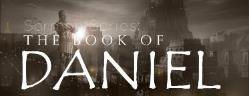 The Test (3:13-18)
Nebuchadnezzar’s ultimatum (3:13-15)
Battle over sovereignty (3:15b)
The response (3:16-18)
Heb. 11:35b
Principles of civil disobedience
Willingness to pay consequences
Maintain respect for the king
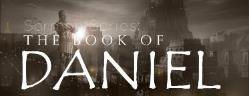 The Test (3:13-18)
Nebuchadnezzar’s ultimatum (3:13-15)
Battle over sovereignty (3:15b)
The response (3:16-18)
Heb. 11:35b
Principles of civil disobedience
Willingness to pay consequences
Maintain respect for the king
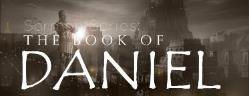 Principles of Civil Disobedience
Clear conflict between the laws of man and God
Exhaustion of all creative legal remedies
A willingness to pay the consequences
Maintaining of respect for civil authorities
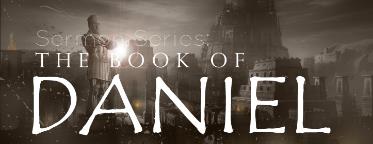 Principles of Civil Disobedience
Clear conflict between the laws of man and God (14)
Exhaustion of all creative legal remedies
A willingness to pay the consequences (18a)
Maintaining of respect for civil authorities (16, 18)
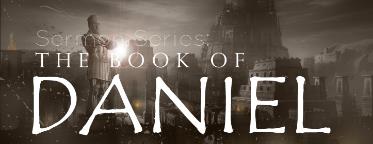 Chapter 3 Outline
The Setting (3:1-7)
The Accusation (3:8-12)
The Test (3:13-18)
The Deliverance (3:19-27)
The Decree (3:28-30)
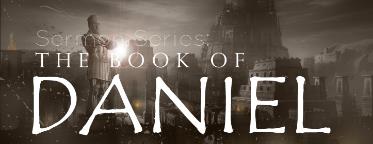 IV. The Deliverance (3:19-27)
Cast Into the Furnace (3:19-23)
Protected in the Furnace (3:24-25)
Summoned Out of the Furnace (3:26-27)
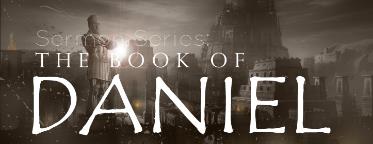 IV. The Deliverance (3:19-27)
Cast Into the Furnace (3:19-23)
Protected in the Furnace (3:24-25)
Summoned Out of the Furnace (3:26-27)
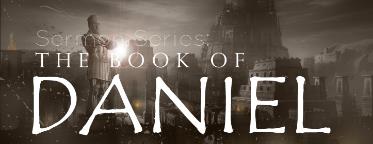 IV. The Deliverance (3:19-27)
Hebrews are cast into the fire (3:19-23)
Hebrews are protected (3:24-25)
Theophany?
God’s faithfulness
Intellectual v. experiential
Hebrews summoned out of the fire (3:26-27)
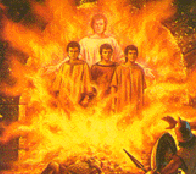 IV. The Deliverance (3:19-27)
Hebrews are cast into the fire (3:19-23)
Hebrews are protected (3:24-25)
Theophany?
God’s faithfulness
Intellectual v. experiential
Hebrews summoned out of the fire (3:26-27)
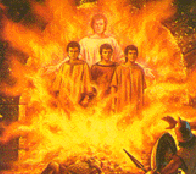 IV. The Deliverance (3:19-27)
Cast Into the Furnace (3:19-23)
Protected in the Furnace (3:24-25)
Summoned Out of the Furnace (3:26-27)
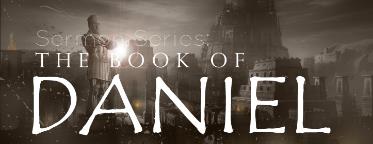 IV. The Deliverance (3:19-27)
Hebrews are cast into the fire (3:19-23)
Hebrews are protected (3:24-25)
Theophany?
God’s faithfulness
Intellectual v. experiential
Hebrews summoned out of the fire (3:26-27)
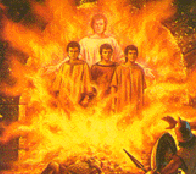 Synthetic Outline
Chiasm “Aramaic” ( 2-7)
1. Gentile History (2)
2. Protection (3)
3. Revelation to a gentile king (4)
3. Revelation to a gentile king (5)
2. Protection (6)
1. Gentile history (7)
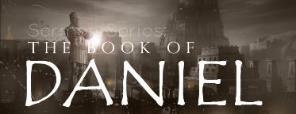 Synthetic Outline
Chiasm “Aramaic” ( 2-7)
1. Gentile History (2)
2. Protection (3)
3. Revelation to a gentile king (4)
3. Revelation to a gentile king (5)
2. Protection (6)
1. Gentile history (7)
IV. The Deliverance (3:19-27)
Hebrews are cast into the fire (3:19-23)
Hebrews are protected (3:24-25)
Theophany?
God’s faithfulness
Intellectual v. experiential
Hebrews summoned out of the fire (3:26-27)
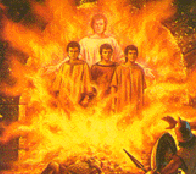 IV. The Deliverance (3:19-27)
Cast Into the Furnace (3:19-23)
Protected in the Furnace (3:24-25)
Summoned Out of the Furnace (3:26-27)
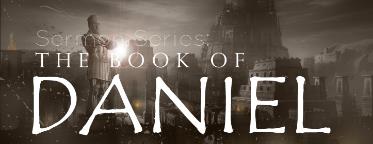 IV. The Deliverance (3:19-27)
Hebrews are cast into the fire (3:19-23)
Hebrews are protected (3:24-25)
Theophany?
God’s faithfulness
Intellectual v. experiential
Hebrews summoned out of the fire (3:26-27)
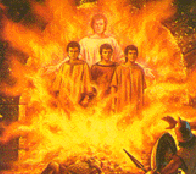 Chapter 3 Outline
The Setting (3:1-7)
The Accusation (3:8-12)
The Test (3:13-18)
The Deliverance (3:19-27)
The Decree (3:28-30)
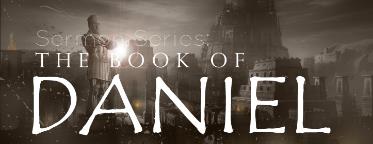 V. The Decree (3:28-30)
Exaltation of God (3:28)
The Decree (3:29)
Prosperity (3:30)
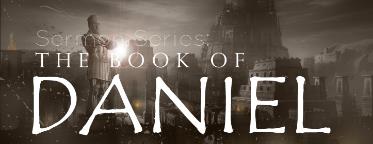 V. The Decree (3:28-30)
Exaltation of God (3:28)
The Decree (3:29)
Prosperity (3:30)
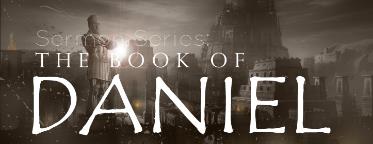 The Decree (3:28-30)
Exaltation of God (3:28)
God at work on Nebuchadnezzar (2:47; 3:28-29; 4:35-37)
Why God allows trials
The decree
Preservation
Sovereignty
Prosperity
How to live
God blesses a lack of compromise (1:15-16; 2:48; 3:30)
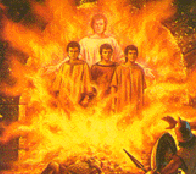 The Decree (3:28-30)
Exaltation of God (3:28)
God at work on Nebuchadnezzar (2:47; 3:28-29; 4:35-37)
Why God allows trials
The decree
Preservation
Sovereignty
Prosperity
How to live
God blesses a lack of compromise (1:15-16; 2:48; 3:30)
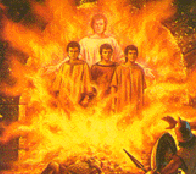 V. The Decree (3:28-30)
Exaltation of God (3:28)
The Decree (3:29)
Prosperity (3:30)
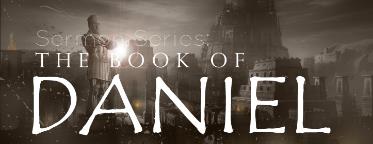 The Decree (3:28-30)
Exaltation of God (3:28)
God at work on Nebuchadnezzar (2:47; 3:28-29; 4:35-37)
Why God allows trials
The decree
Preservation
Sovereignty
Prosperity
How to live
God blesses a lack of compromise (1:15-16; 2:48; 3:30)
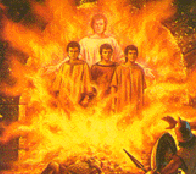 V. The Decree (3:28-30)
Exaltation of God (3:28)
The Decree (3:29)
Prosperity (3:30)
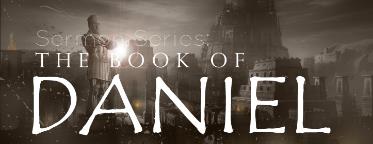 The Decree (3:28-30)
Exaltation of God (3:28)
God at work on Nebuchadnezzar (2:47; 3:28-29; 4:35-37)
Why God allows trials
The decree
Preservation
Sovereignty
Prosperity
How to live
God blesses a lack of compromise (1:15-16; 2:48; 3:30)
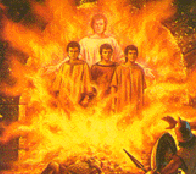 Conclusion
Chapter 3 Outline
The Setting (3:1-7)
The Accusation (3:8-12)
The Test (3:13-18)
The Deliverance (3:19-27)
The Decree (3:28-30)
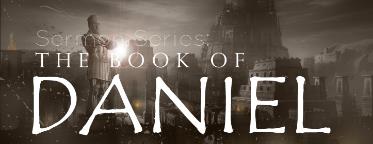 Takeaways from Daniel 3
Mosaic Law taught Israel how to live inside the land
The examples of the three Hebrew youths taught them how to live outside the land
Consecrate themselves to God
Live by faith from crisis to crisis entrusting the results to God
Be willing to pay the consequences if necessary
Allow God to promote us in His due time
Our cue as well
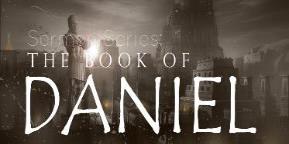